08 Mart 2009 Buluşması
OWASP-TR & WGT AJANDA
İçerik
Nerdeyiz?
Varolan ve Yeni Projeler/Belgeler
Katılım, E-posta Listesi ve Web Sitesi
Buluşmalar/Etkinliklier/Sunumlar
Genel OWASP ajandası ve durumu
Teknik Bölüm
Genel Soru/Cevaplar
Nerdeyiz?
OWASP/Türkiye
Web Güvenlik Topluluğu (WGT)
Varolan/Yenilenen Projeler
AntiCSurf
SecureTomcat
CAMMP
SecureImage
WIVET
Jarvinen/MSALParser/WeBekci
ApacheLive
Çeviri Projesi/Sözlük
SqliBench
Yeni Proje Fikirleri
Nessus nasl vs. SecureTomcat
WebGoat hardening w/ ESAPI-Java
…
Yeni Belgeler
CSRF Kılavuzu
Apache Tomcat Denetim Kılavuzu (v1.0 ve v1.1)
Selective Framebusting
Metasploit ile Web Güvenliği Denetimi
Link Keşfetme Teknikleri ve Araçları
SSL İmplementasyon Güvenliği
Yeni Çalışma Fikirleri
CAPTCHA / Araştırma
XSS TestBed
Çeviri
Top 25 Most Dangerous Programming Errors 
WASC Threat Classification v2
Etkinlikler/Buluşmalar/Sunumlar
Etkinlikler
2007 İstanbul, Ankara, İzmir
2008 Kocaeli
Buluşmalar
2007 Ankara, İstanbul
2008 İstanbul (2 defa)
Sunumlar
2008 İstanbul, Ankara
Yeni Etkinlikler/Buluşmalar/Sunumlar
Etkinlikler
???
Buluşmalar
Mart 2009 İstanbul
Sunumlar
Mart 2009 – Sakarya Üniversitesi
Mayıs 2009  – Kırklareli Üniversitesi
OWASP/Türkiye Bağış Durumu
spreadsheets.google.com/pub?key=p6IFyntQTi7t-yH-peiD8Aw
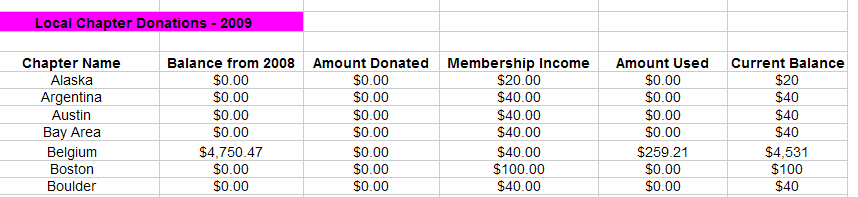 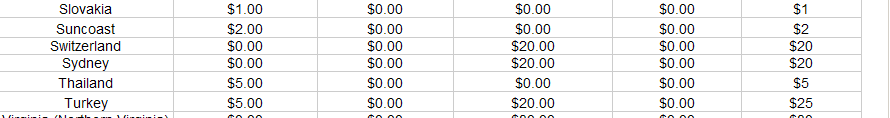 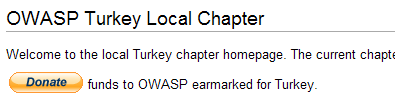 Genel OWASP
Dünya’da OWASP
OWASP Ajandası
OWASP Appsec Europe 2009 (Mayıs)
index.php/OWASP_AppSec_Europe_2009_-_Poland
OWASP Appsec Ireland 2009 (Eylül)
index.php/OWASP_Ireland_AppSec_2009_Conference
OWASP İlgi Çekici Dokümanlar
XSS Prevention Cheatsheet
index.php?title=XSS_%28Cross_Site_Scripting%29_Prevention_Cheat_Sheet
OWASP Scrubbr
index.php/Category:OWASP_Scrubbr
ModSecurity Core RuleSet
index.php/Category:OWASP_ModSecurity_Core_Rule_Set_Project
WAPITI
index.php/Category:OWASP_Wapiti_Project
PodCasts
download/jmanico/
Teknik Bölüm
Fatih Emiral
Yazılım Güvenliği Süreçleri Sunumu
Teşekkürler…
08 Mart 2009 Buluşması